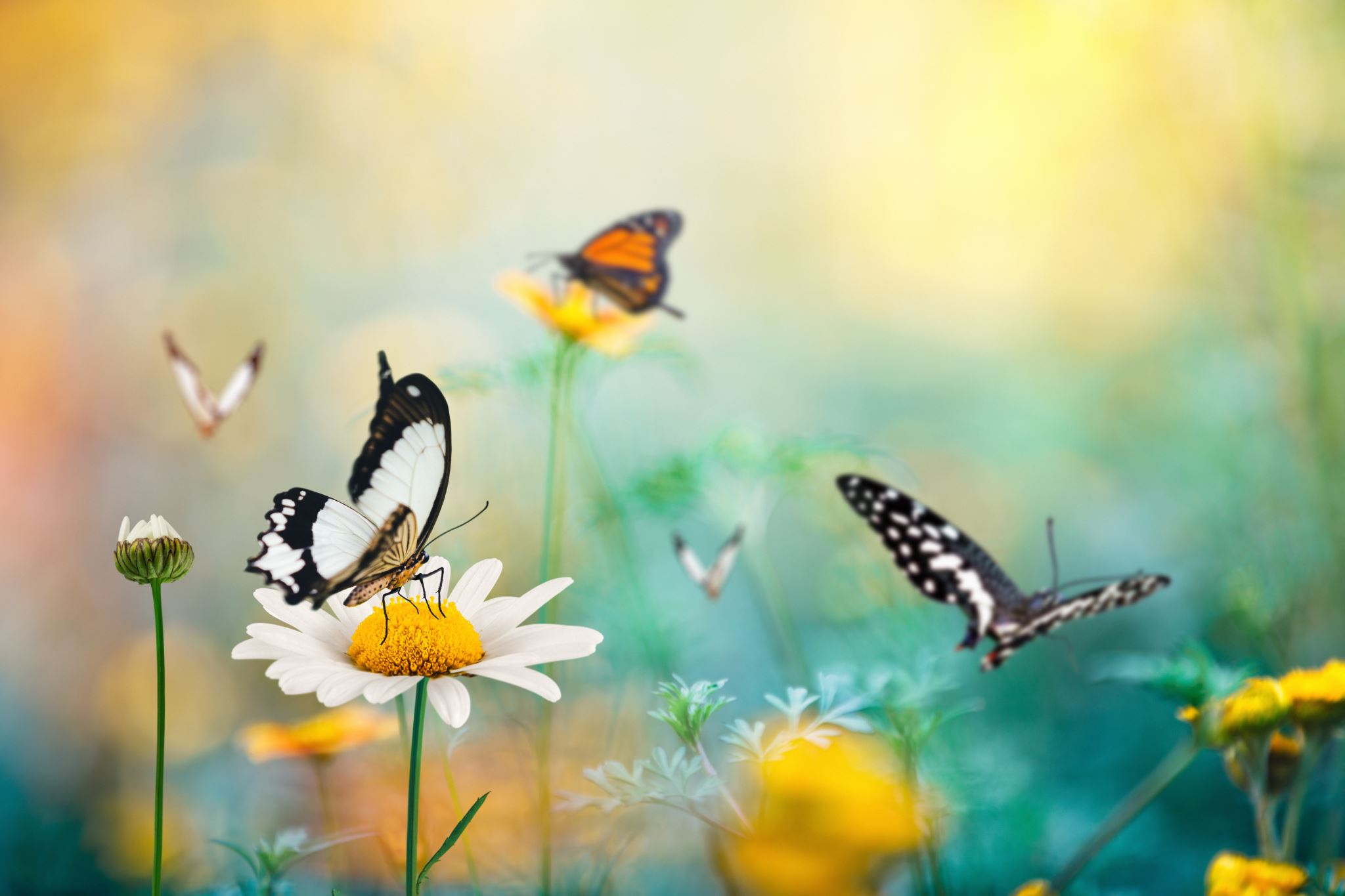 “Niet alles wat klein is prikt!”
“Niet alles wat klein is prikt!”
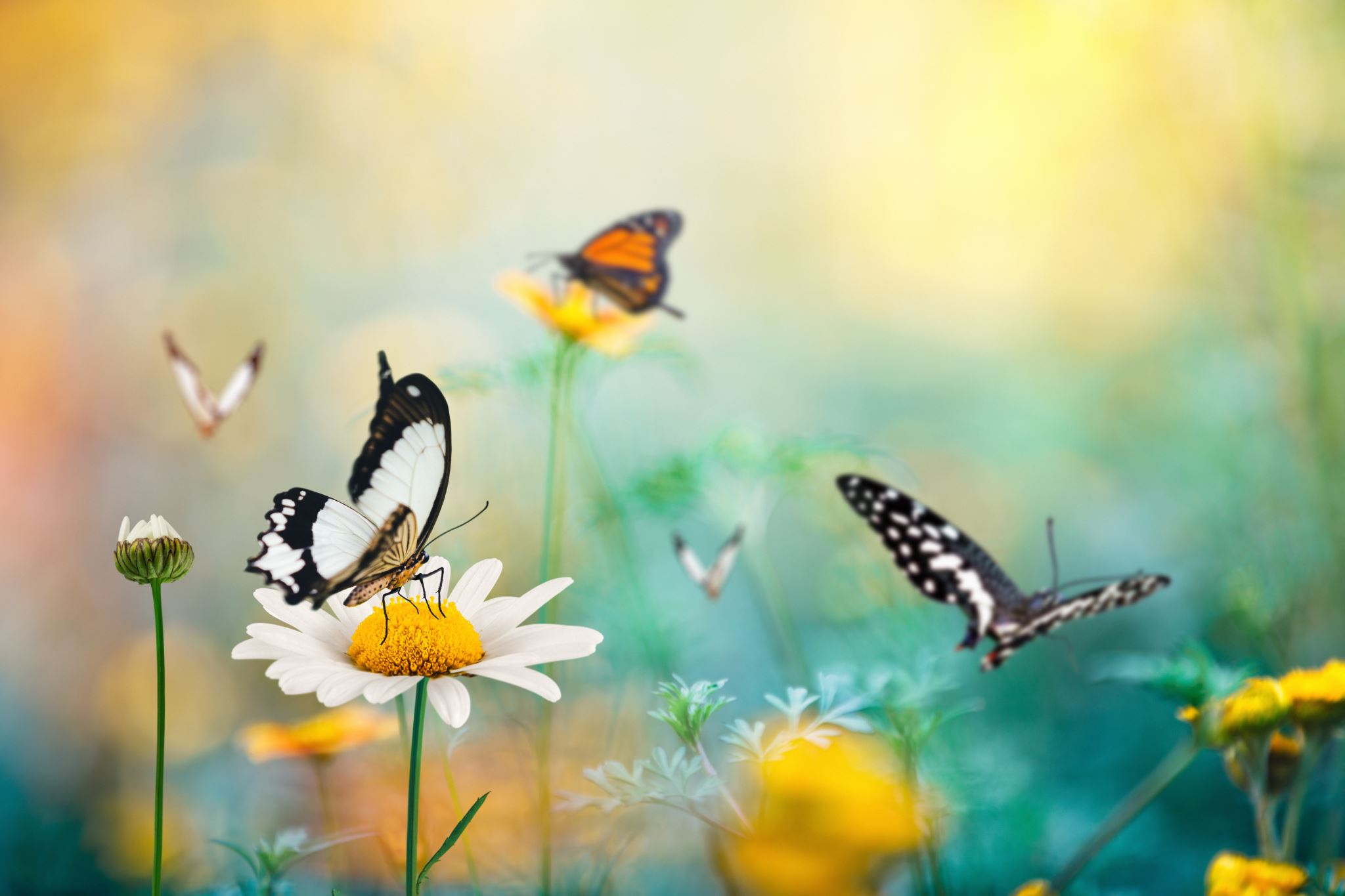 Adri Delcour
Bonhoeffer College
Bruggertstraat
Enschede
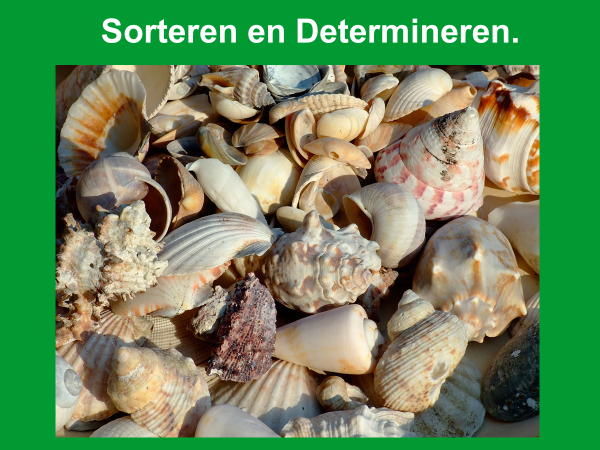 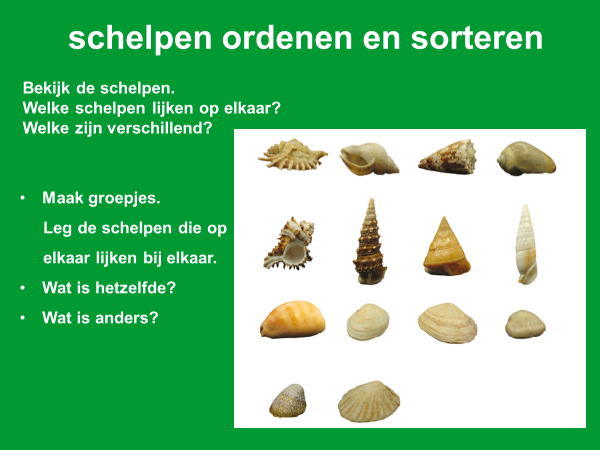 Inspiratie
NIBI 2016
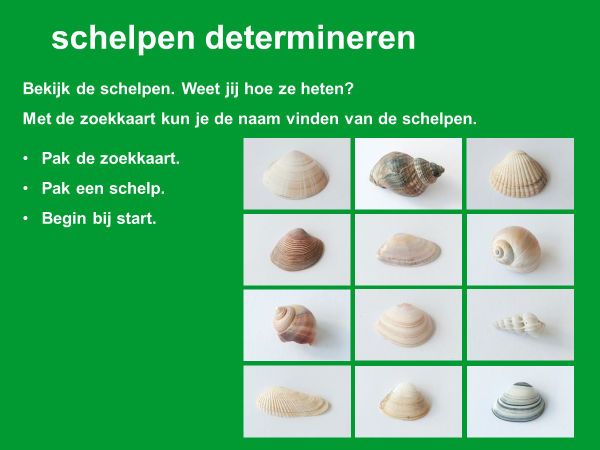 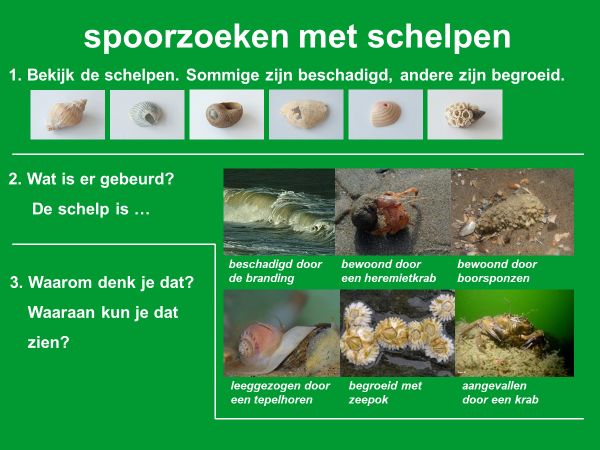 “Niet alles wat klein is prikt!”
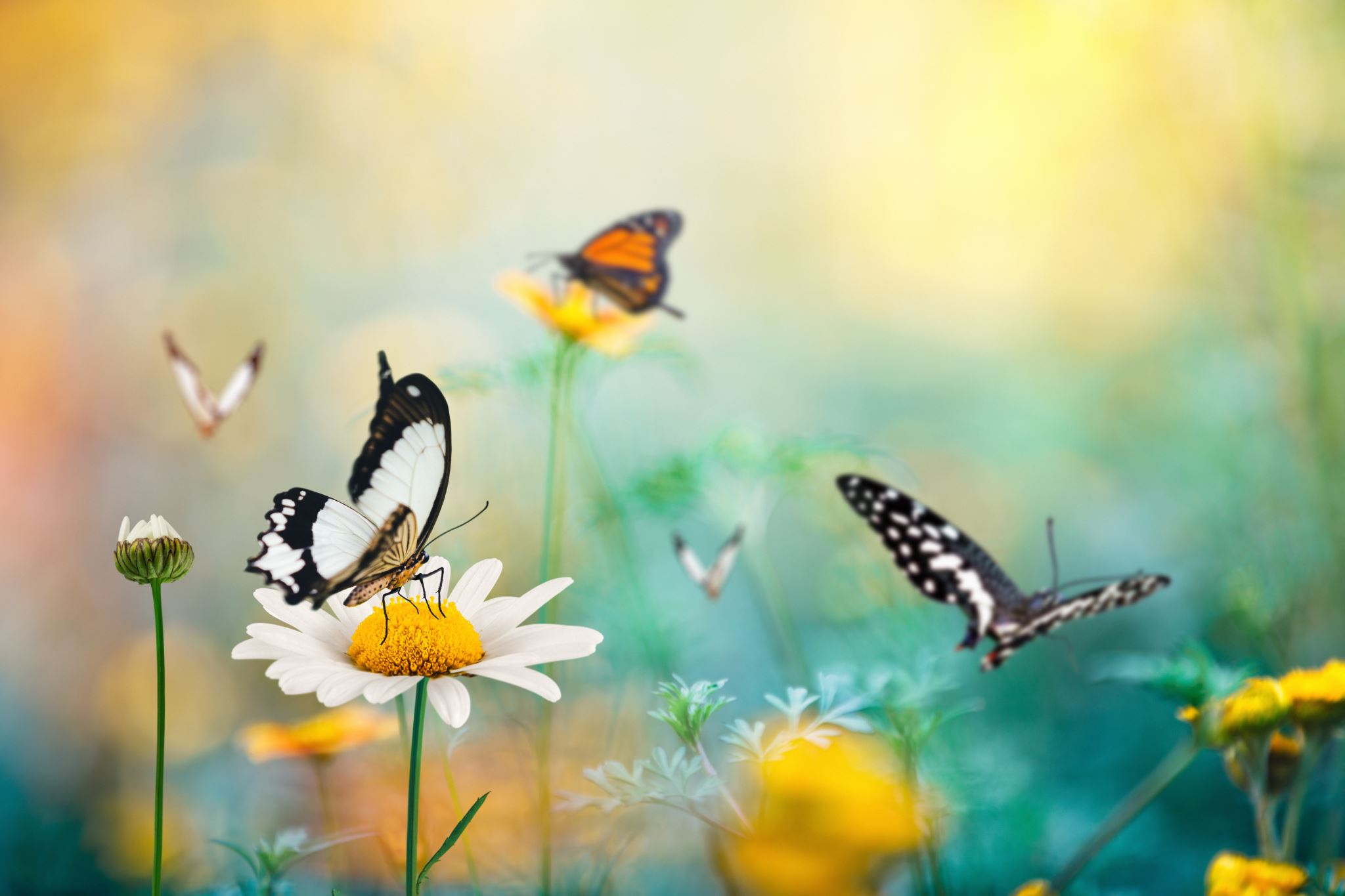 Met schelpen kun je de leerlingen enthousiasmeren en een vrij droog onderwerp heel leuk maken.
Zoektocht naar andere onderwerpen en diersoorten, geleedpotigen zijn erg talrijk, maar hoe krijg ik die in de klas?
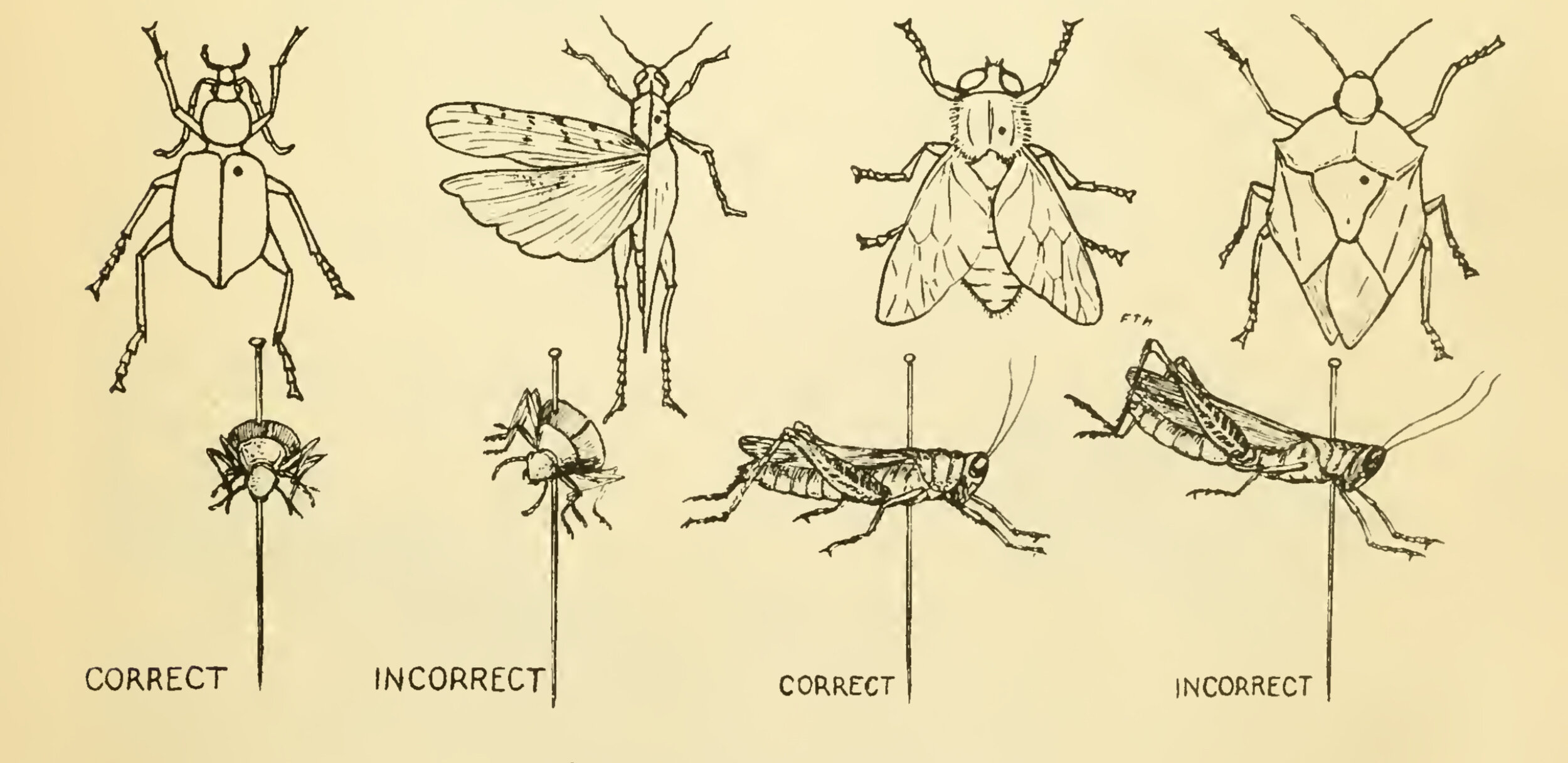 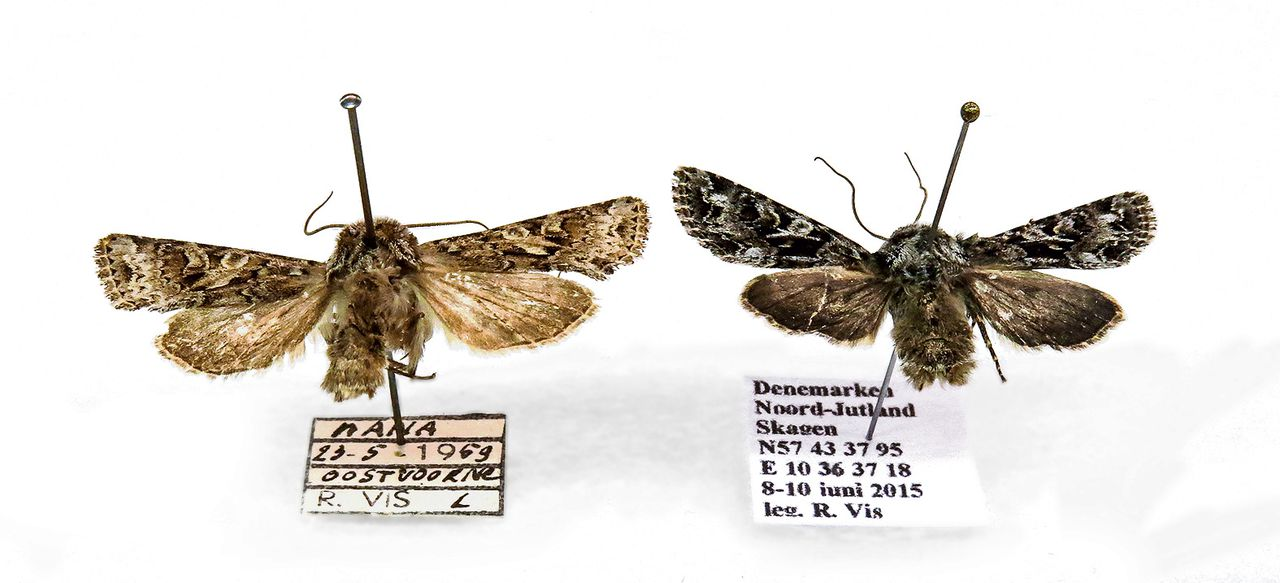 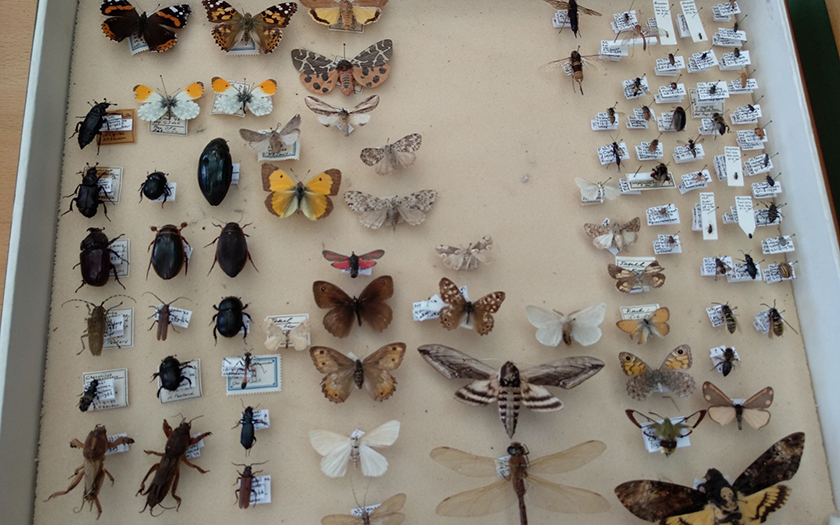 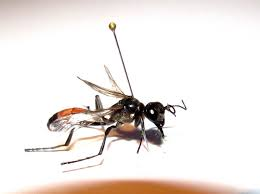 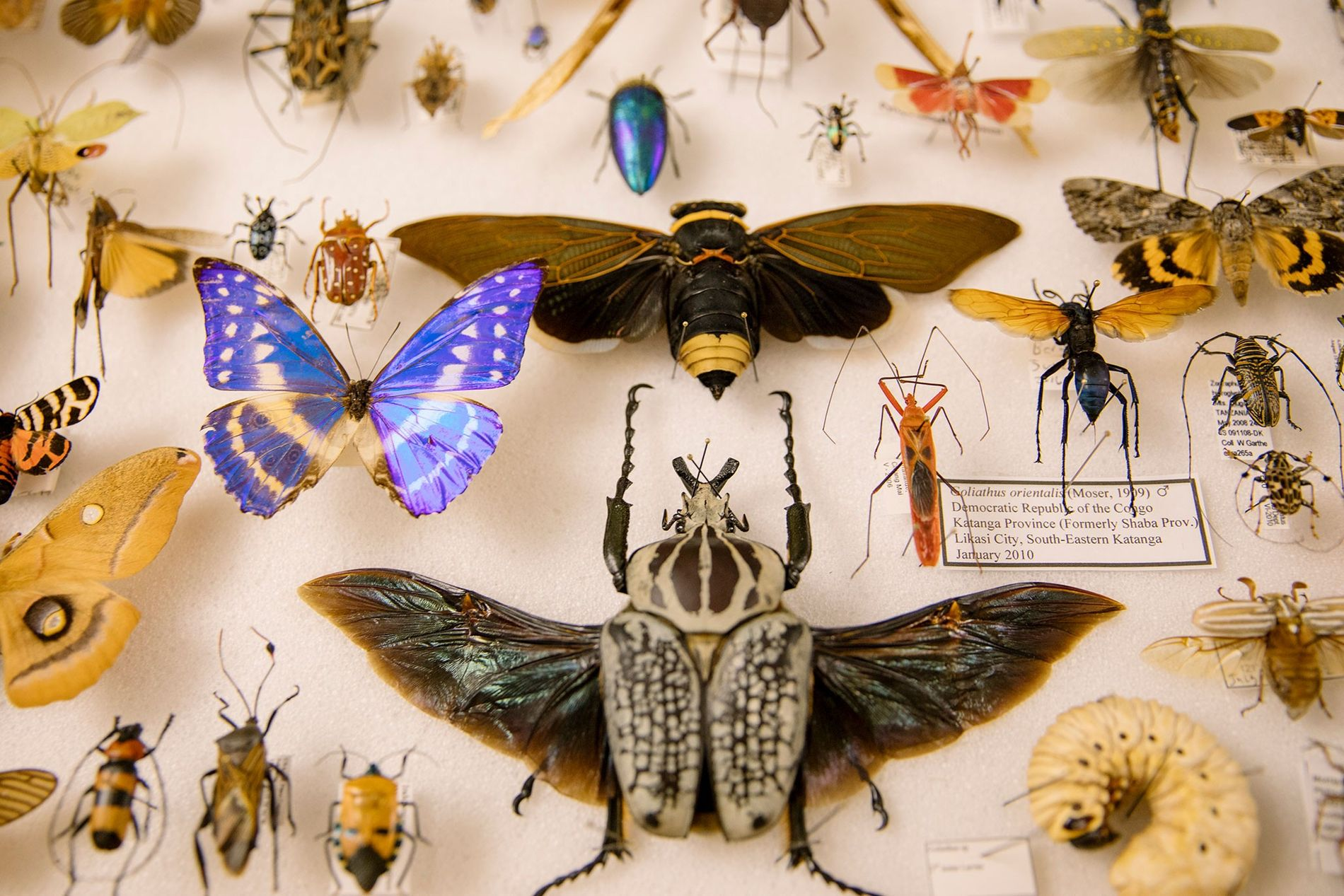 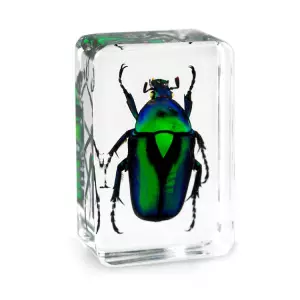 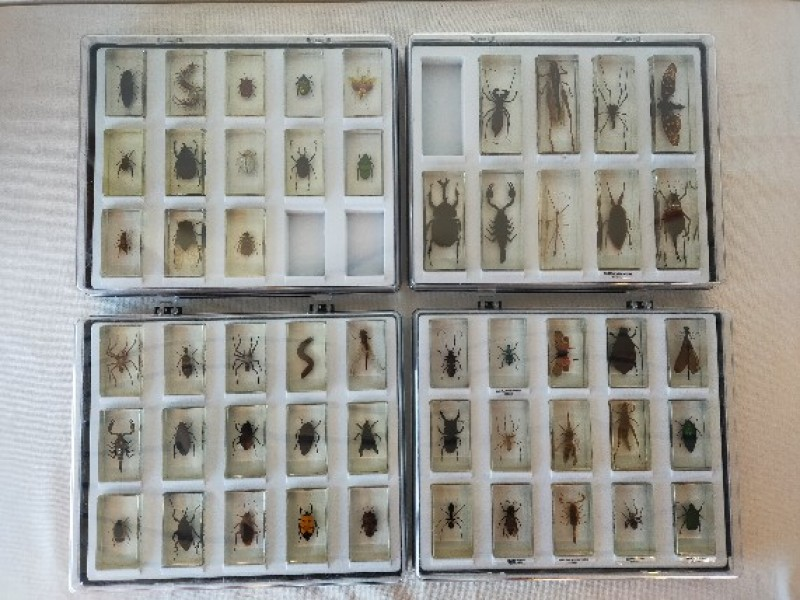 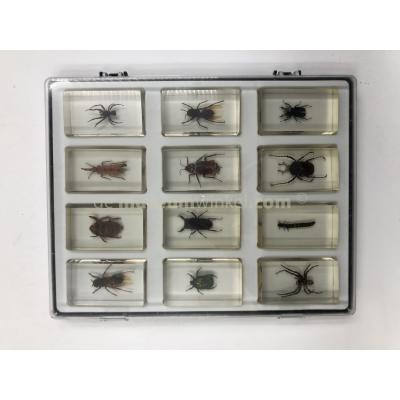 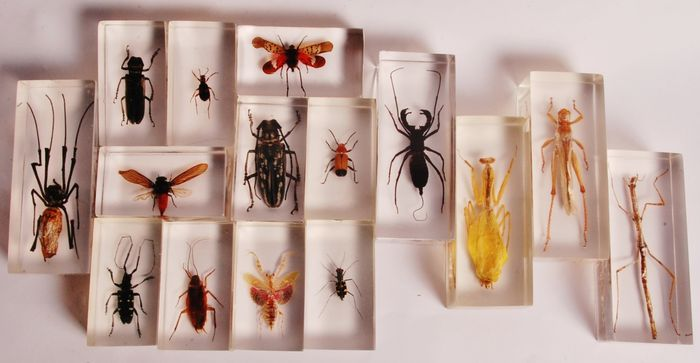 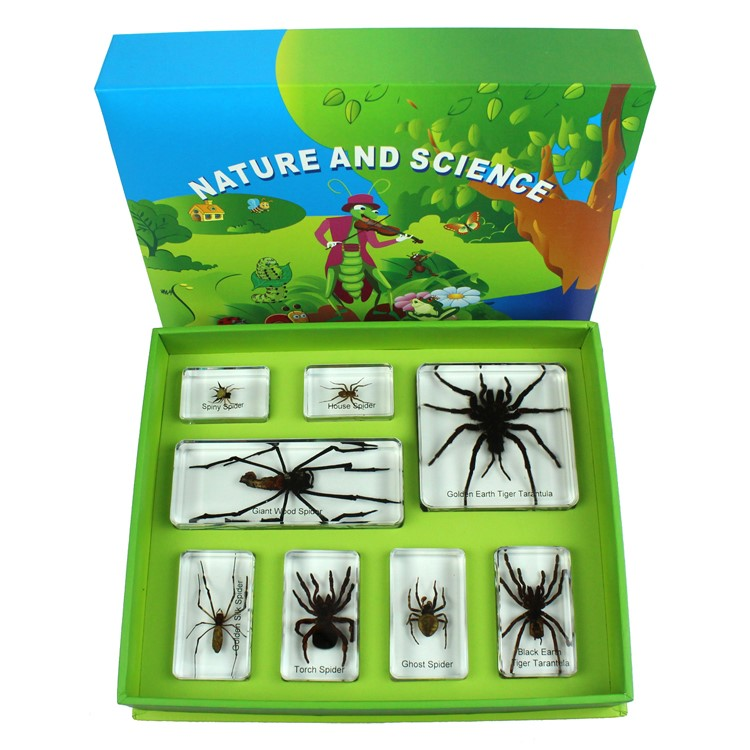 “Niet alles wat klein is prikt!”
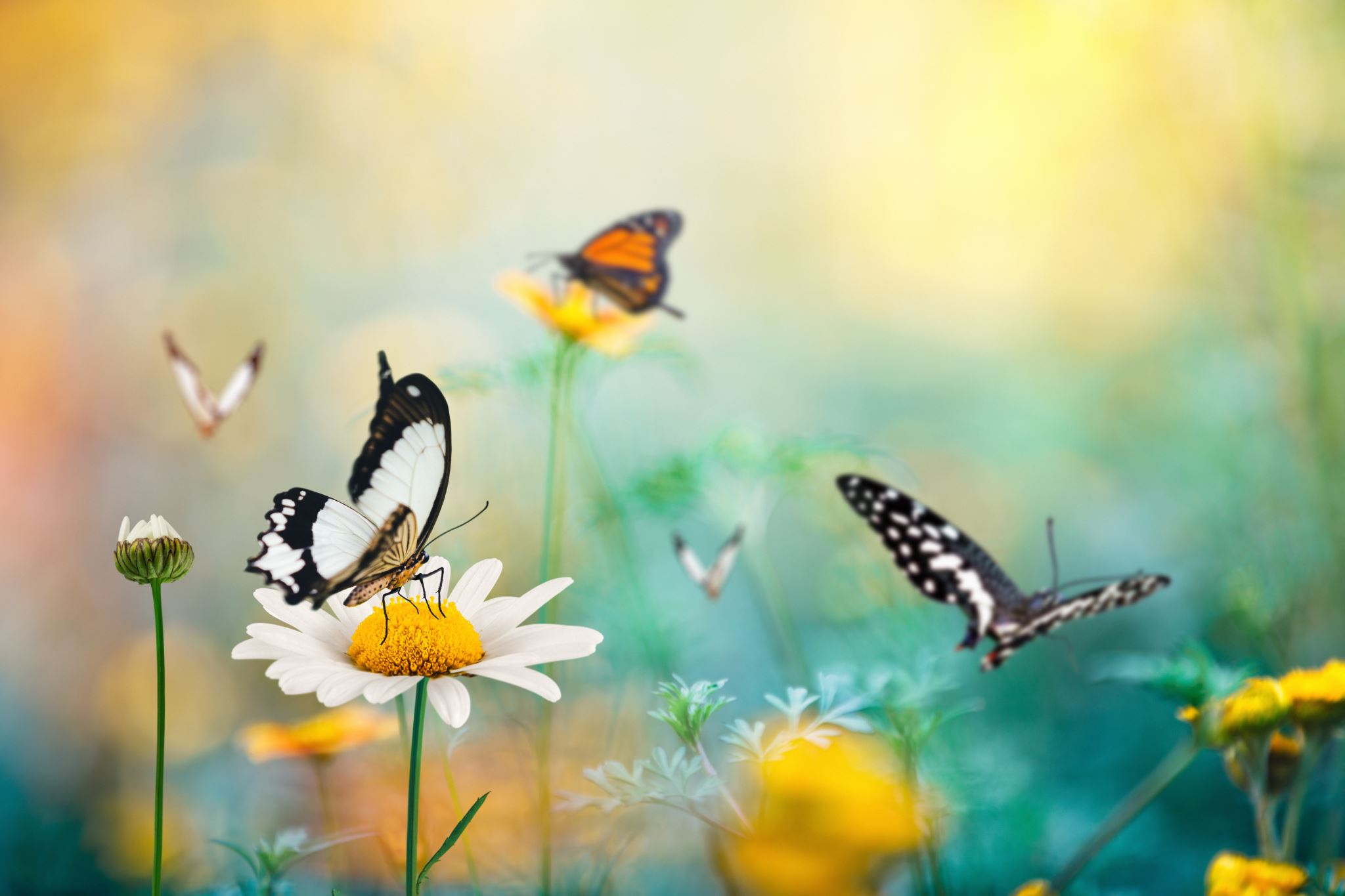 Hoe kom ik aan genoeg insecten en andere kleine beestjes zonder zelf dieren dood te maken en dat het niet te veel geld kost?
“Niet alles wat klein is prikt!”
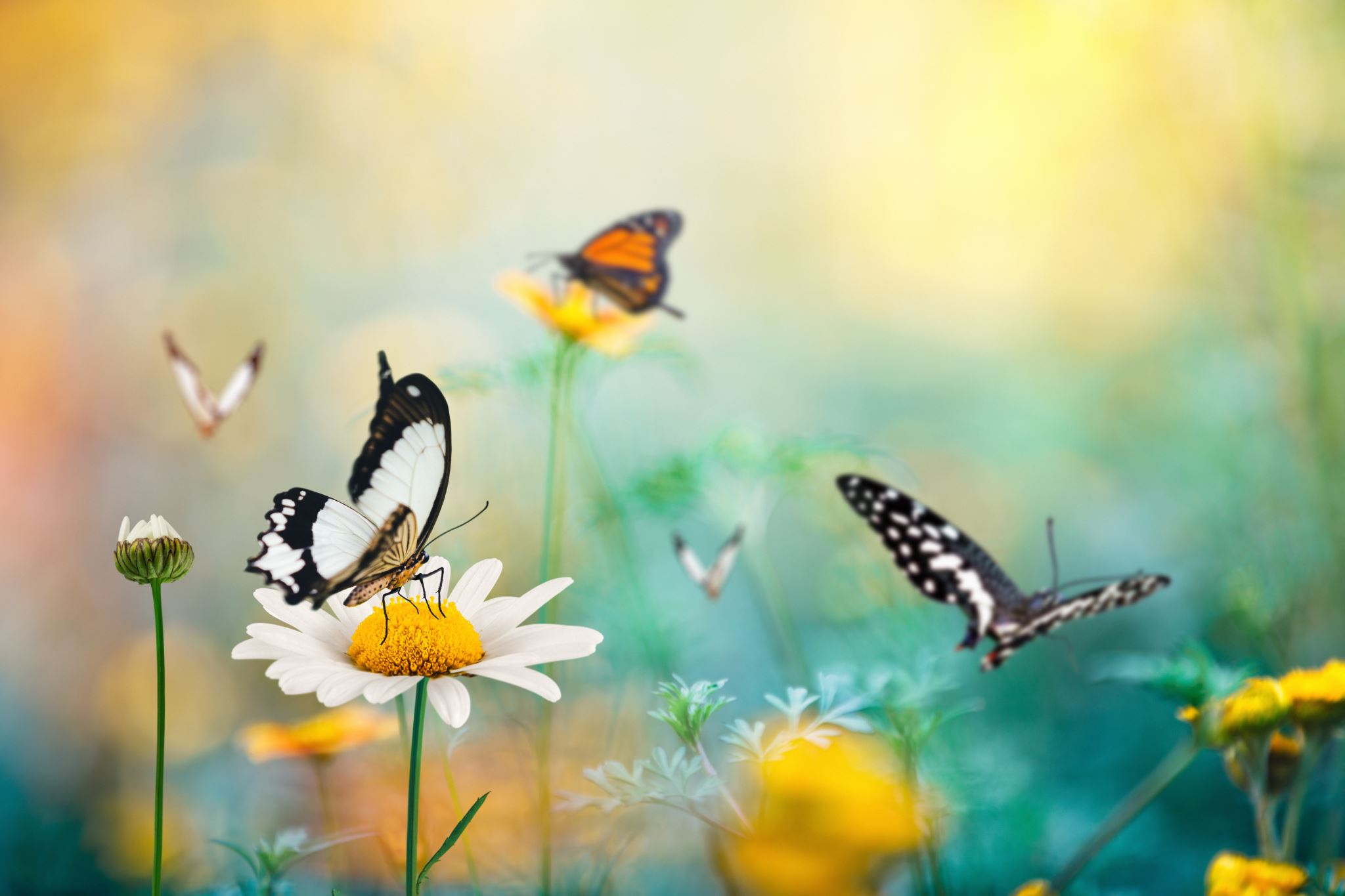 Hoe kom ik aan genoeg insecten en andere kleine beestjes zonder zelf dieren dood te maken en dat het niet te veel geld kost?
Verzamelen!!
“Niet alles wat klein is prikt!”
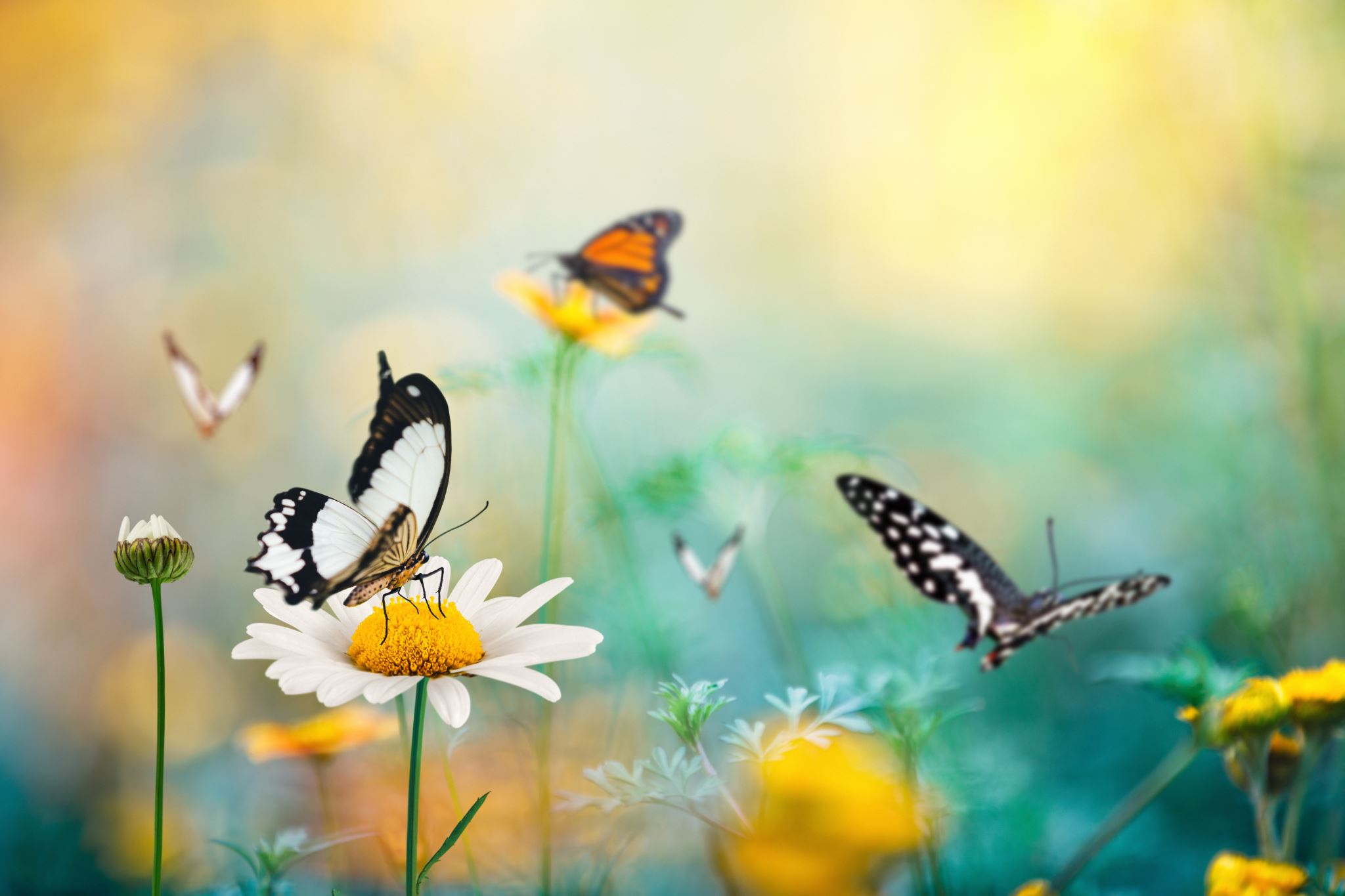 Hoe kan ik deze kleine beestjes goed bewaren?
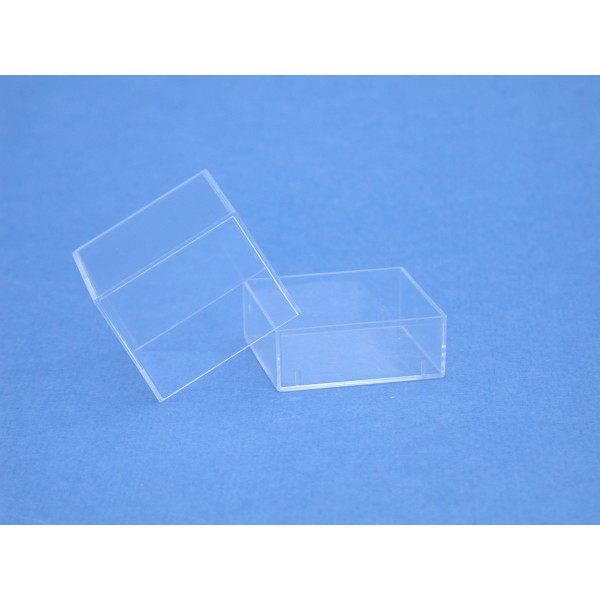 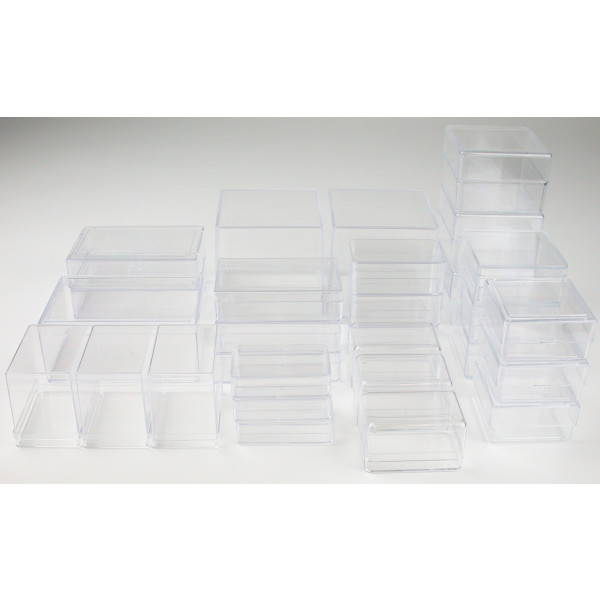 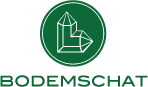 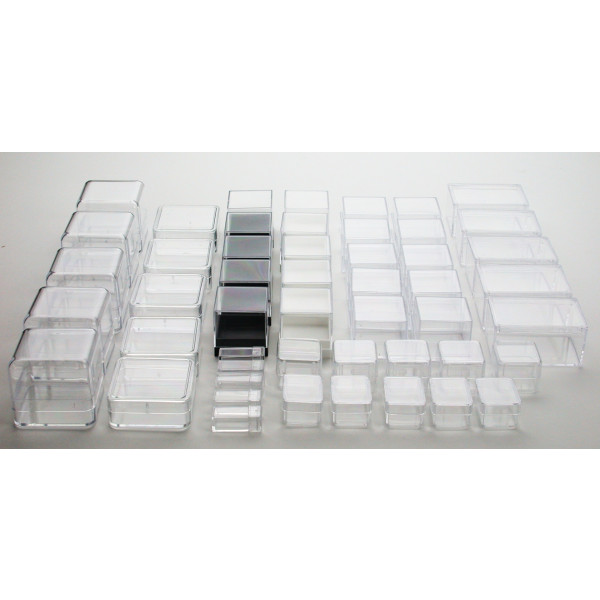 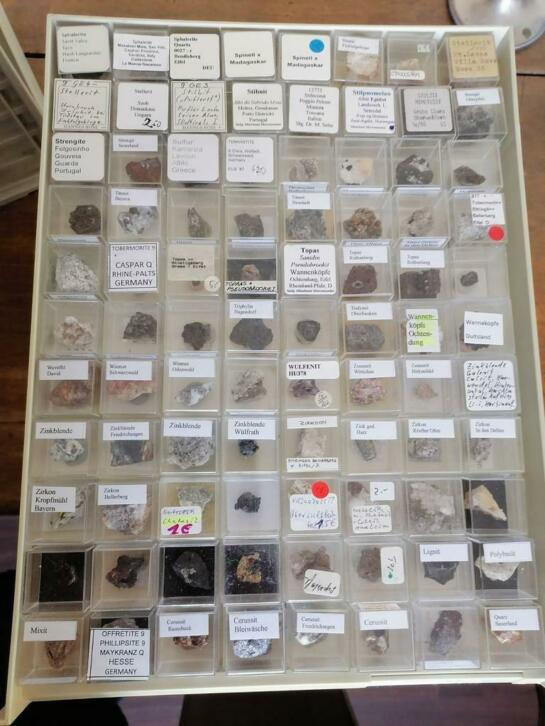 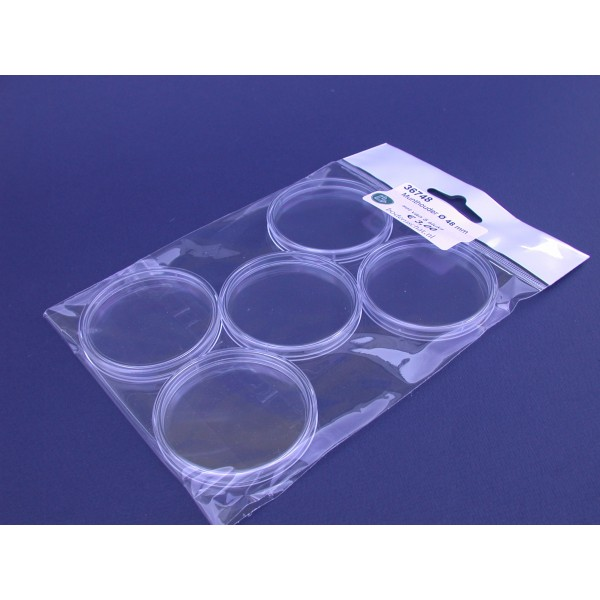 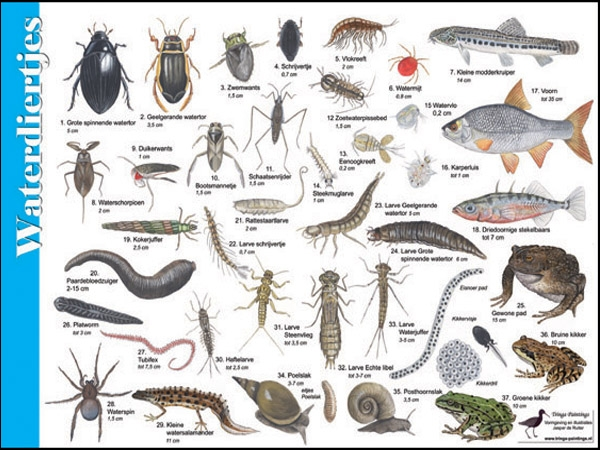 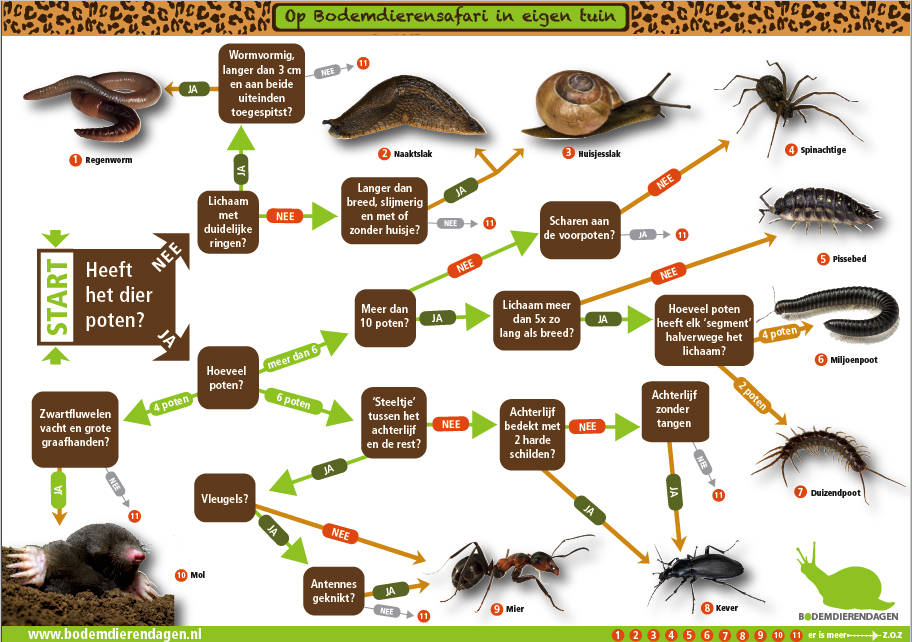 Op zoek
Naar
Zoekkaarten
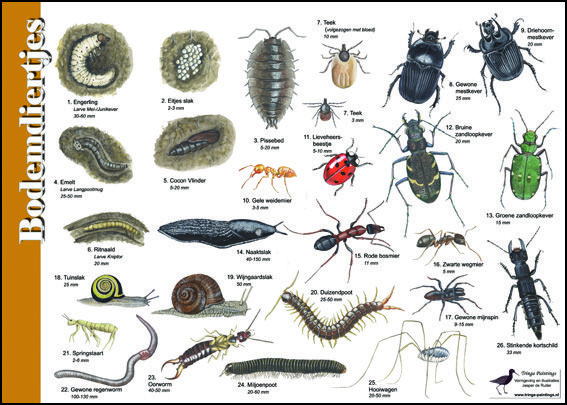 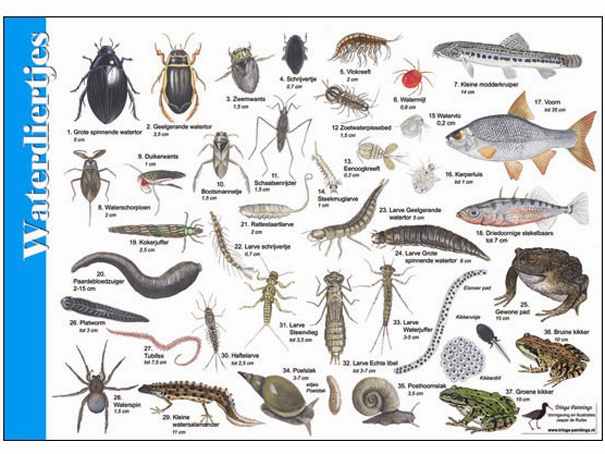 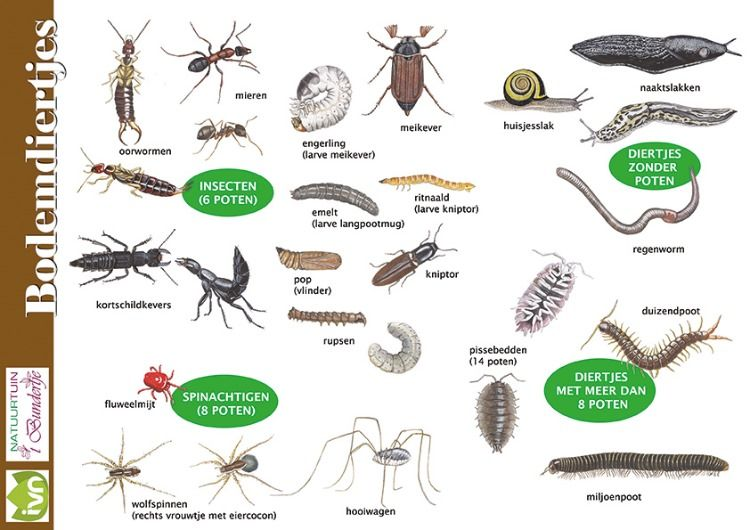 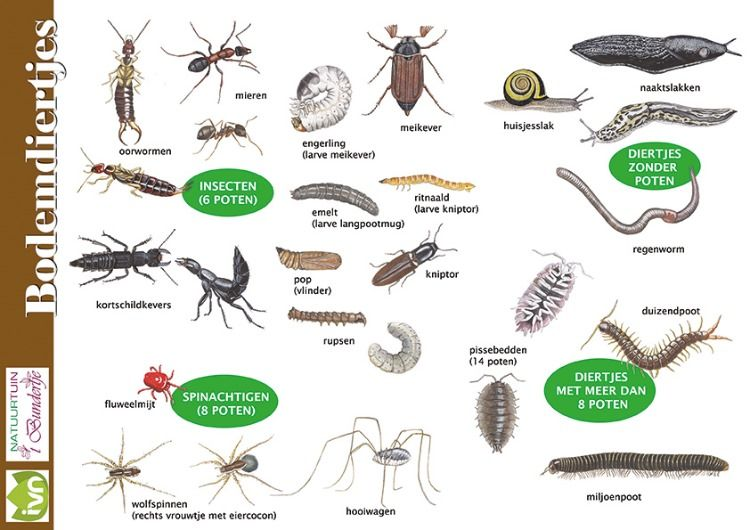 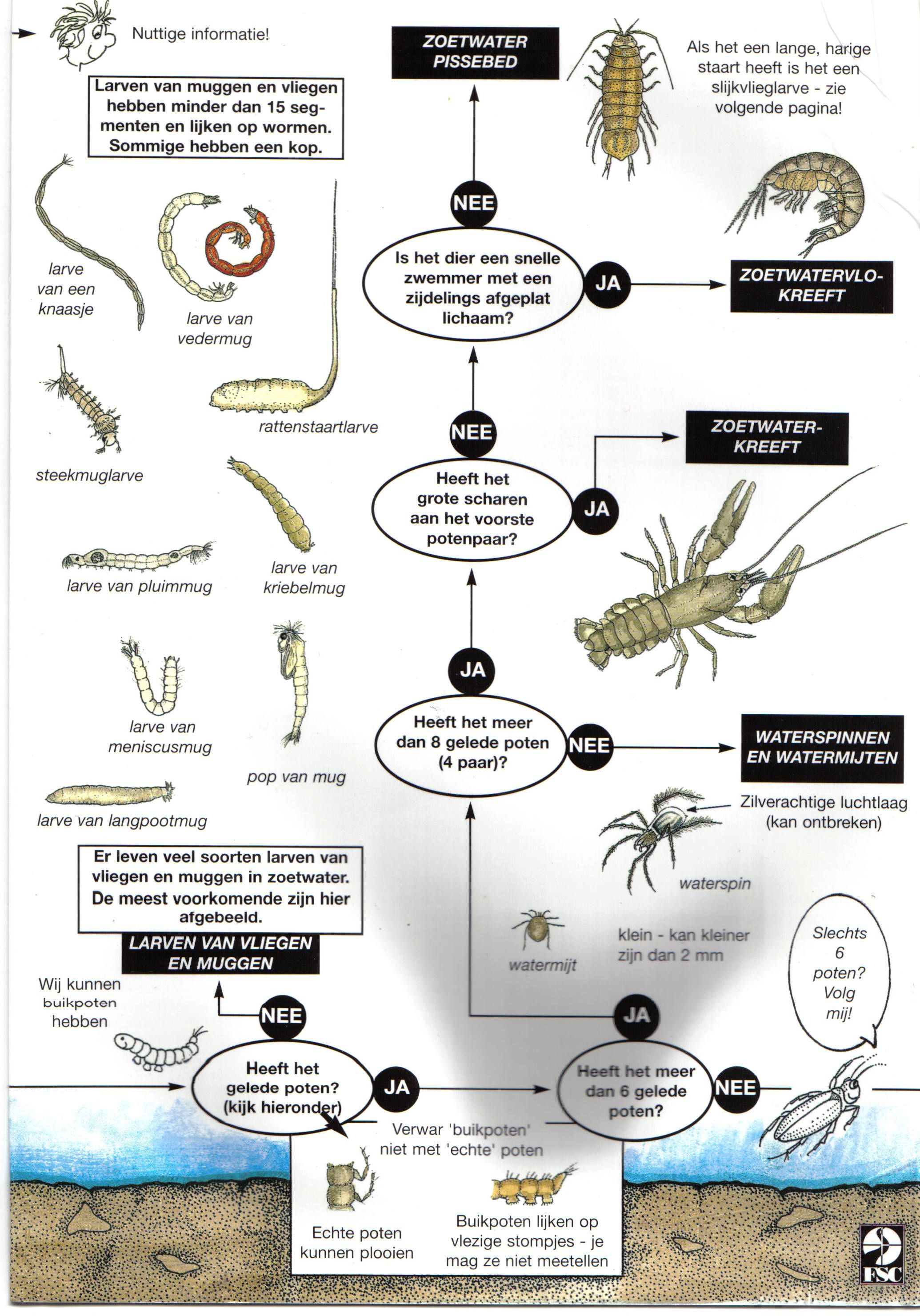 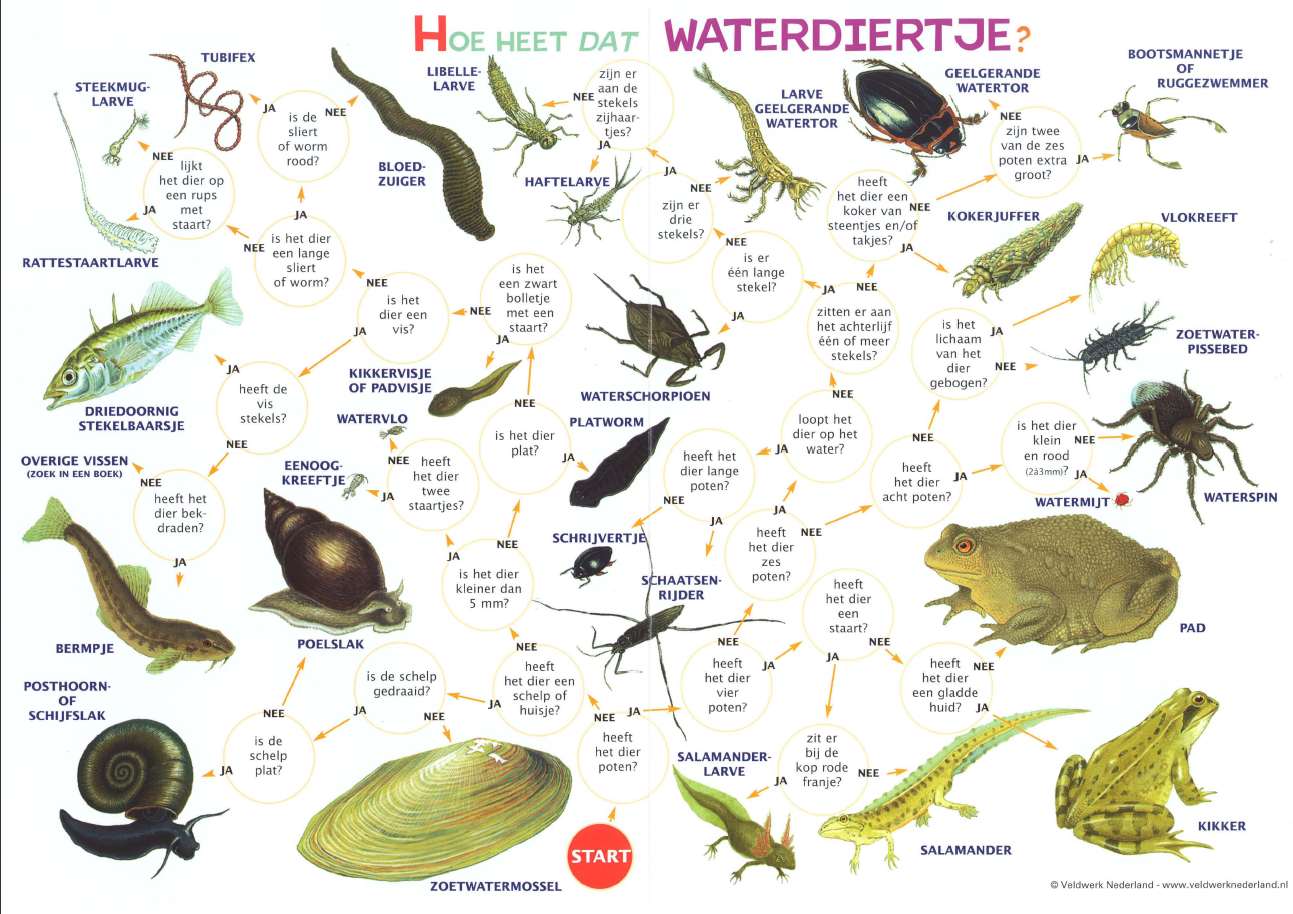 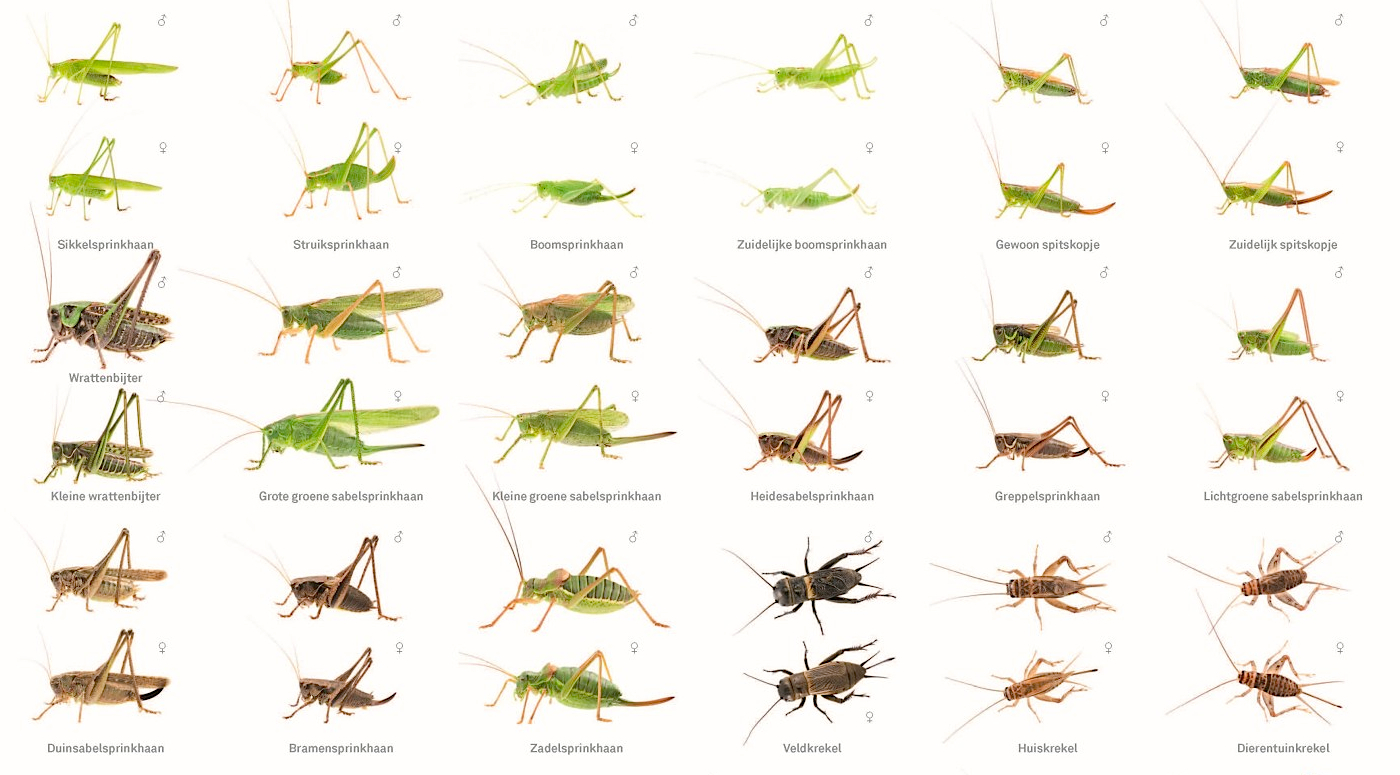 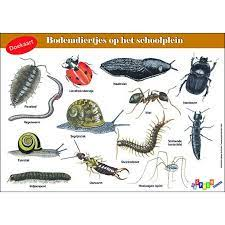 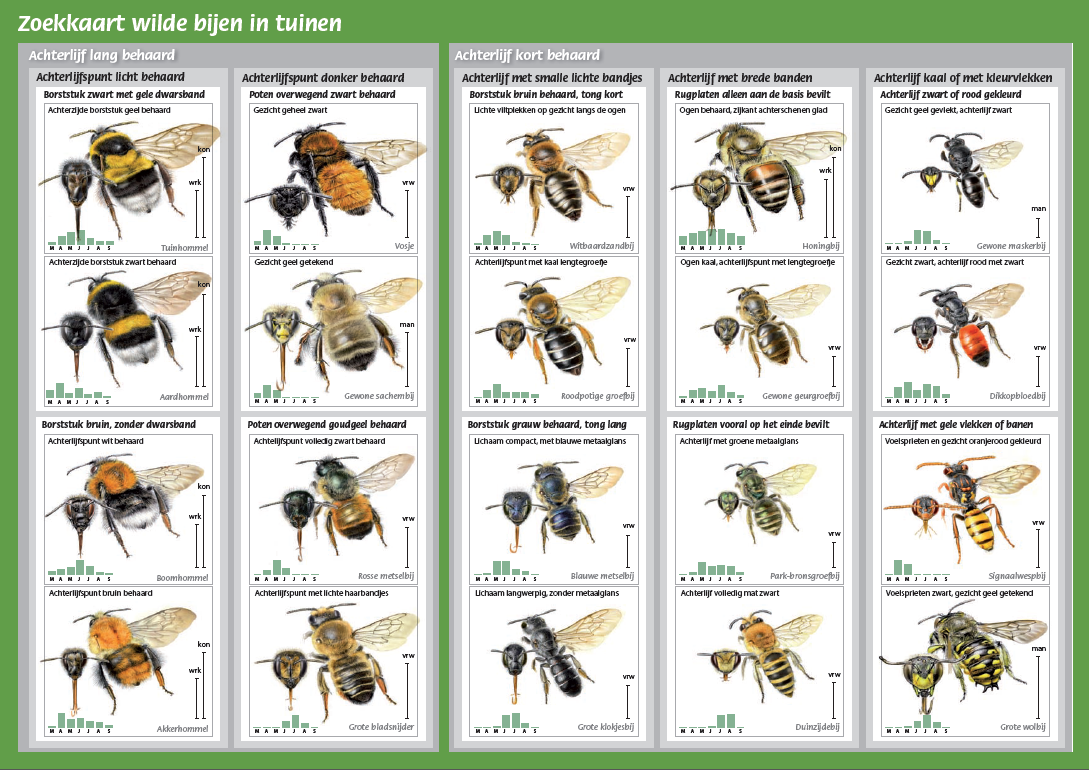 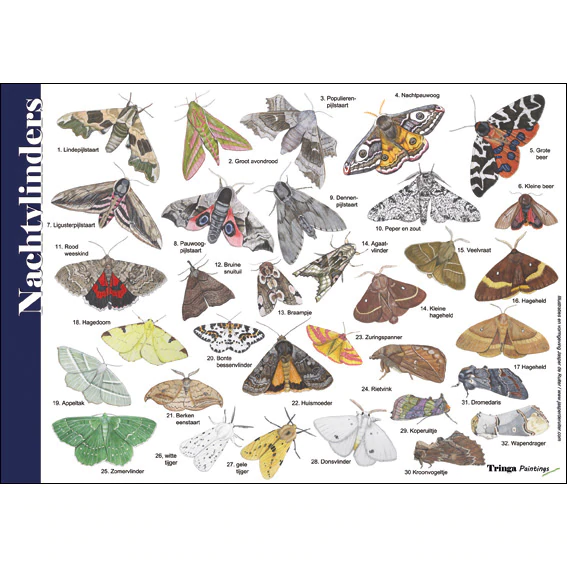 Zoekkaart muggen, vliegen, etc. geplastificeerd   IVN
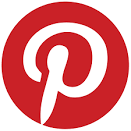 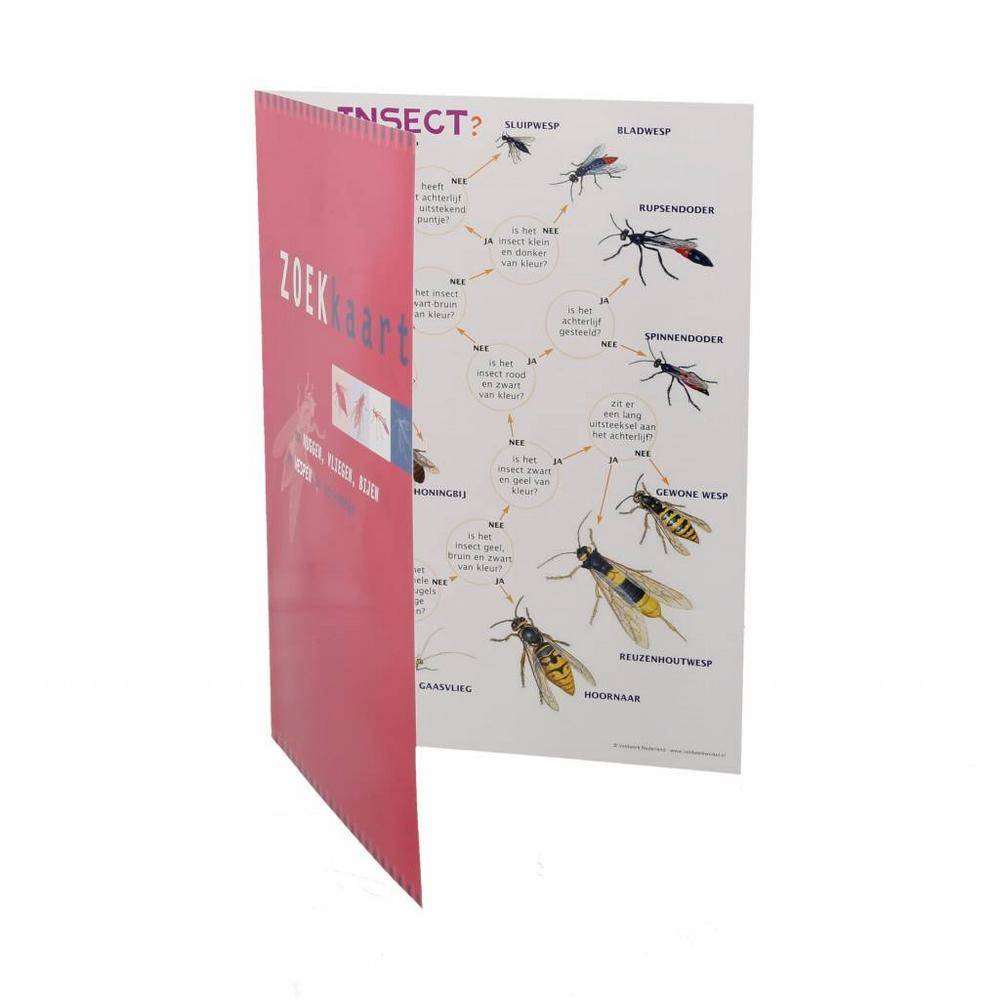 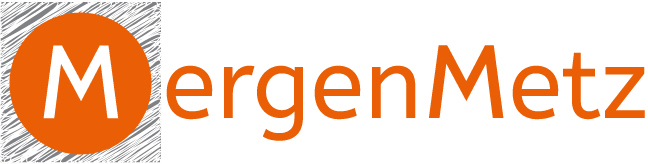 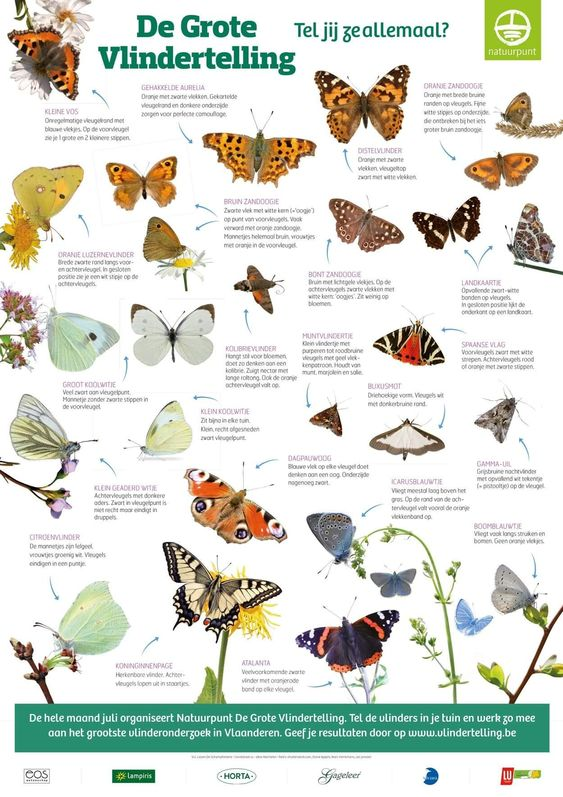 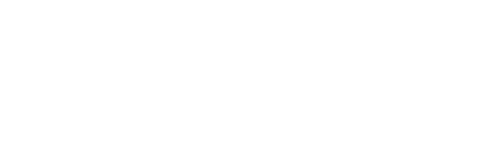 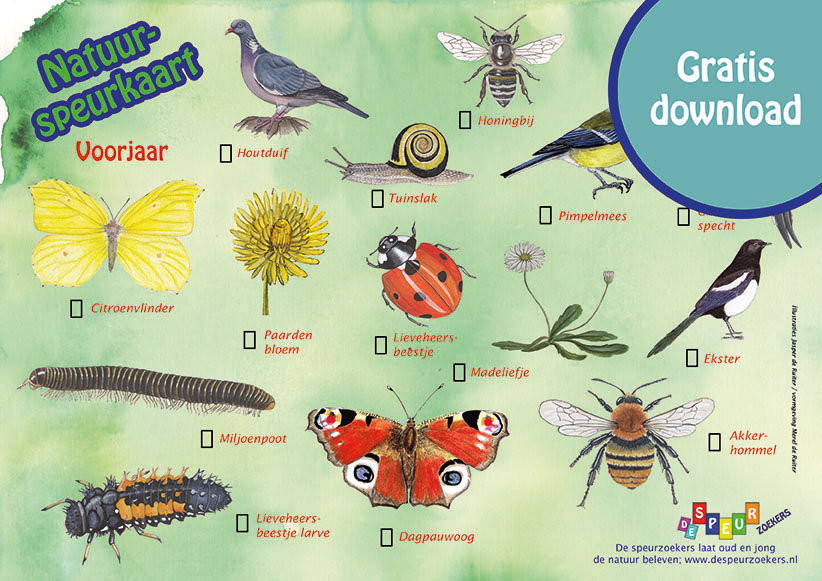 www.jasperderuiter.com/
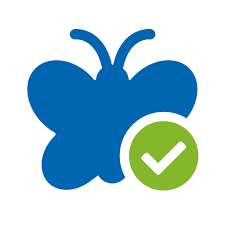 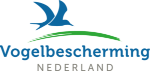 ObsIdentify
€2,95
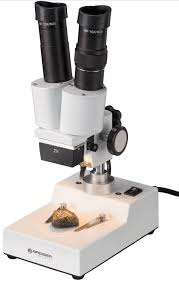 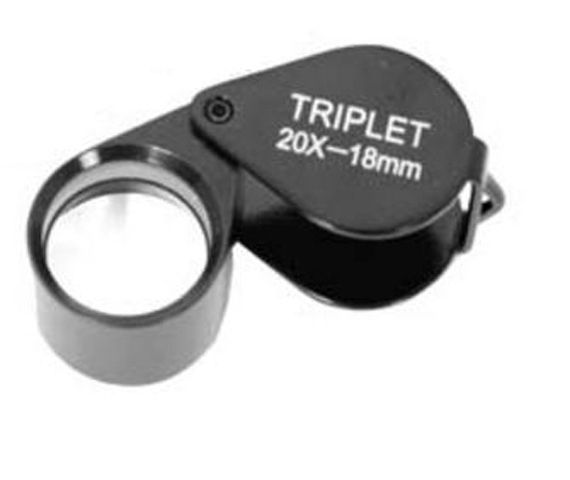 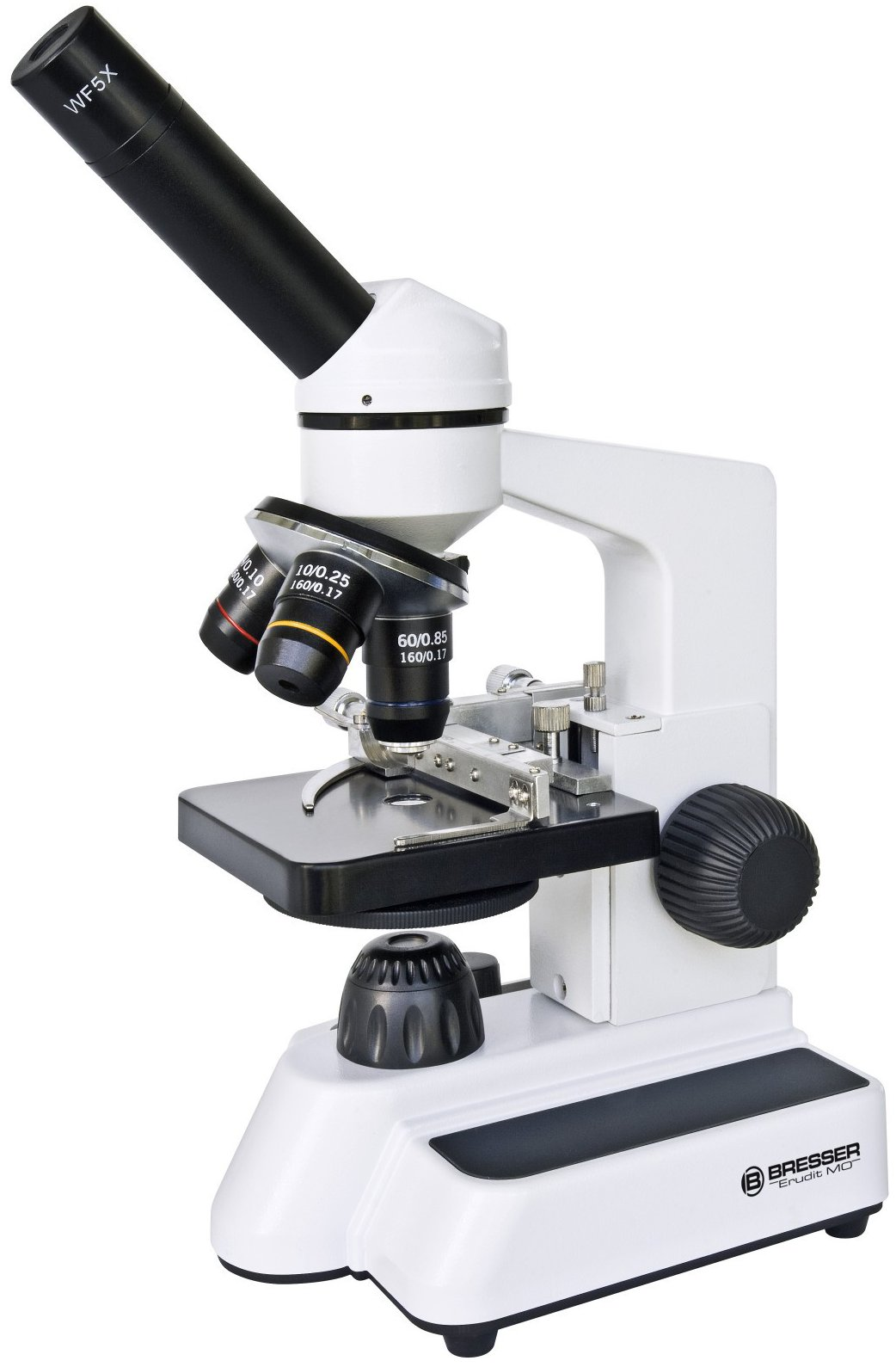 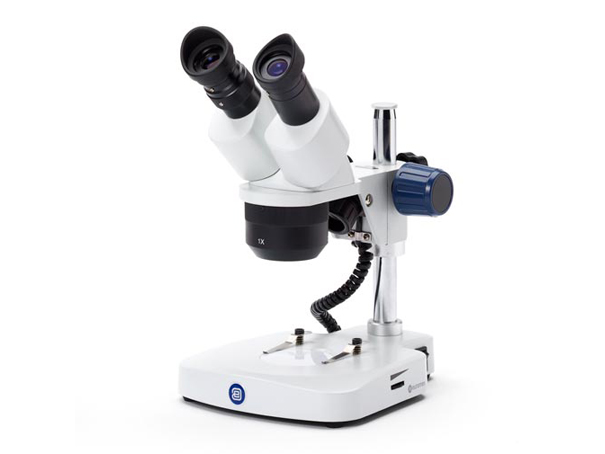 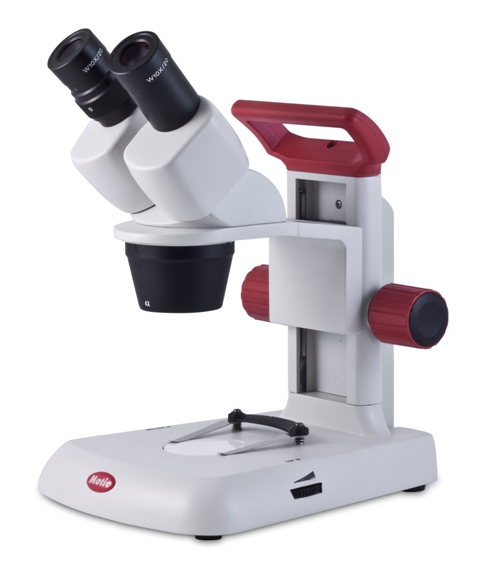 De opdracht van vandaag:
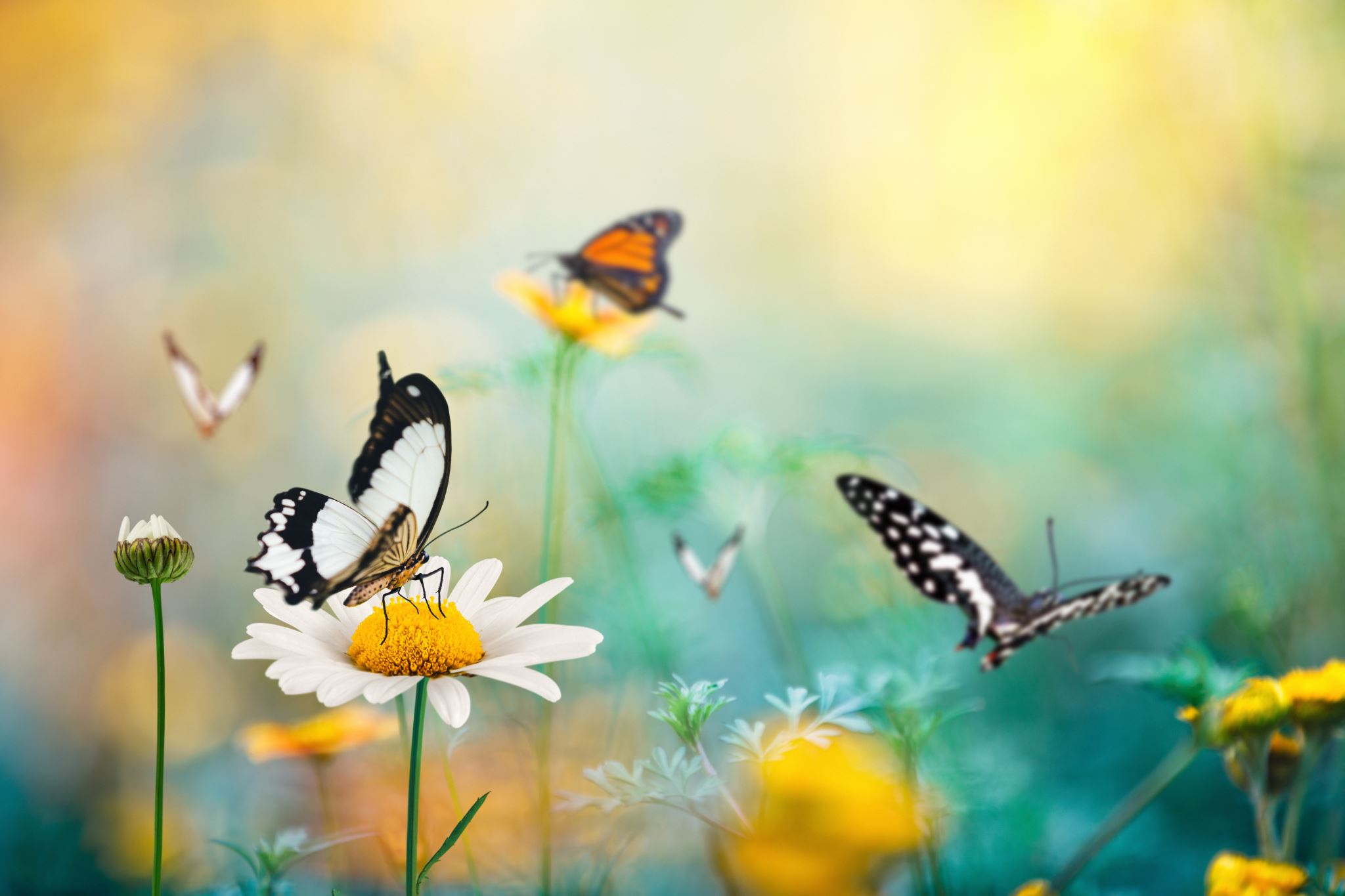 - Je gaat in tweetallen met de stereomicroscoop geleedpotigen bekijken en op naam brengen als dit mogelijk is, dit heet determineren.
- Jullie hebben per tweetal een stereomicroscoop en een  bakje met kleine doosjes waar geleedpotigen zitten, de doosjes zitten dichtgeplakt, de beestjes kunnen niet ontsnappen 
- De doosjes niet schudden, want dan gaan de beestjes kapot.
- Zoekkaarten liggen voor in de klas.
Bij de geleedpotigen in de doosjes zijn meerdere opdrachten te verzinnen:
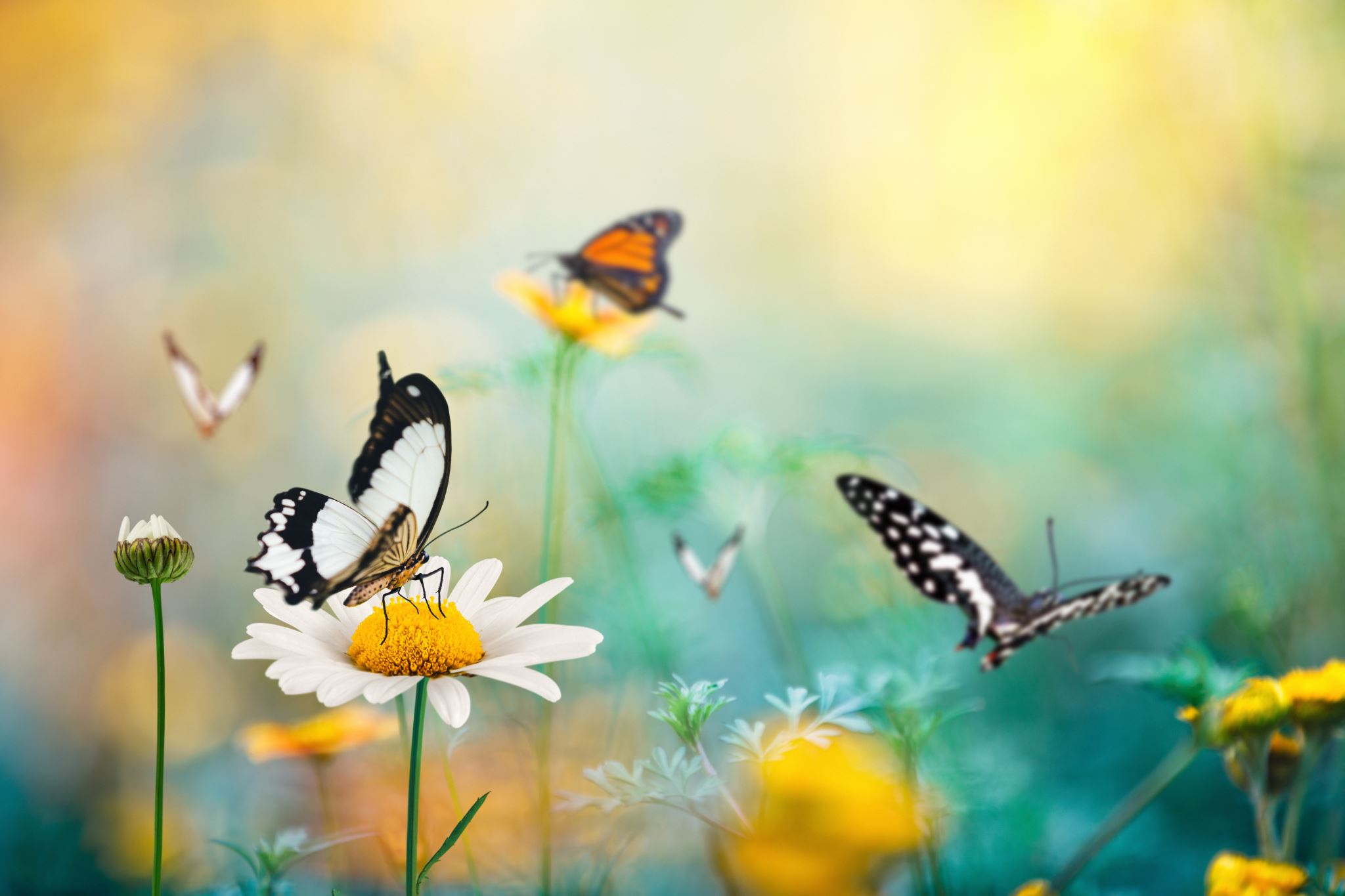 -Tekenen van de hele organismen  of  onderdelen-Determineren, voor vmbo of  onderbouw h/v  met  zoekkaart, voor bovenbouw h/v met een  determineertabel.
- Gelede pootjes bekijken en  vergelijken
- Verwondering kweken over het moois dat je ziet.
“Niet alles wat klein is prikt!”
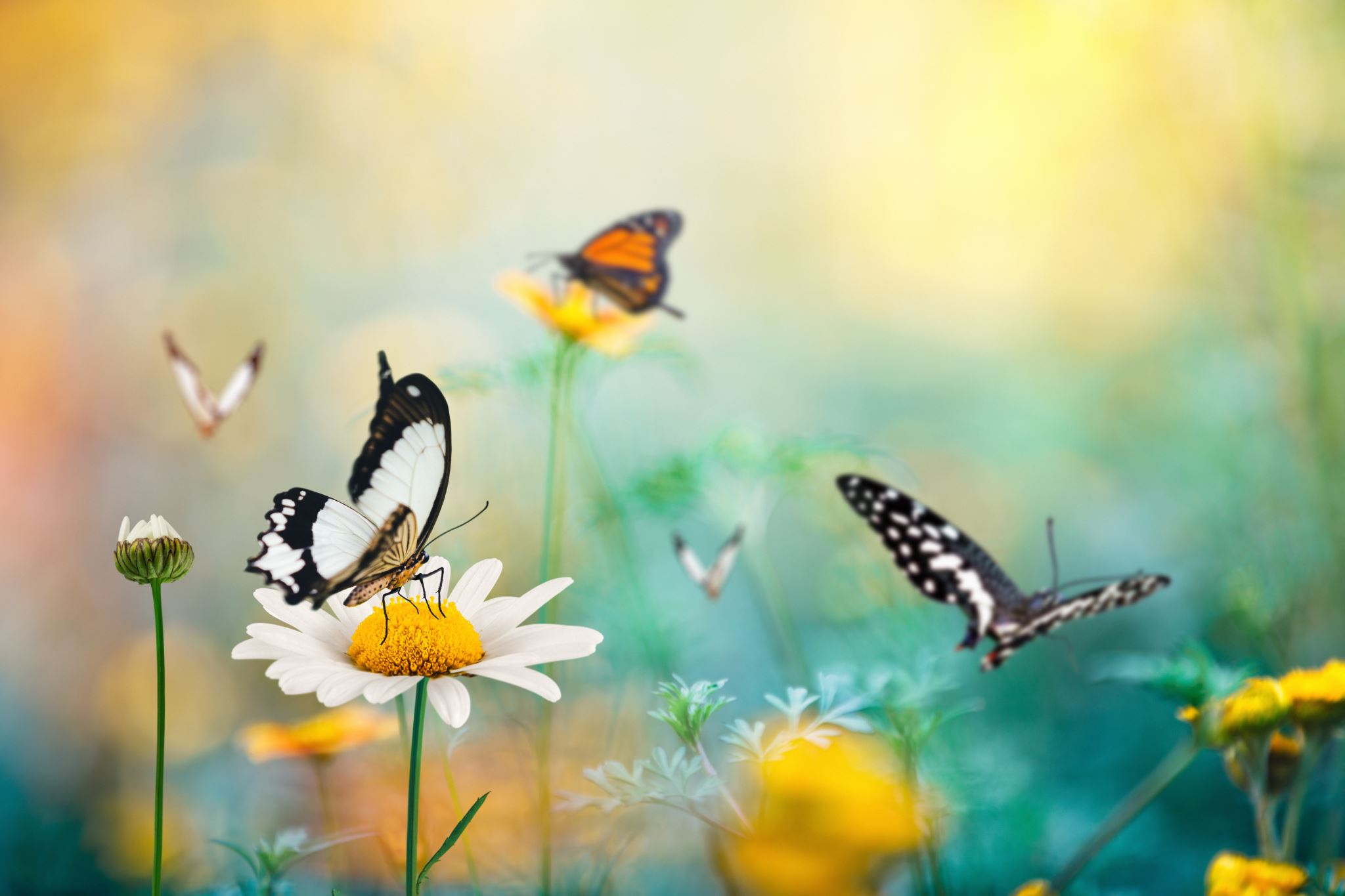 Vragen???